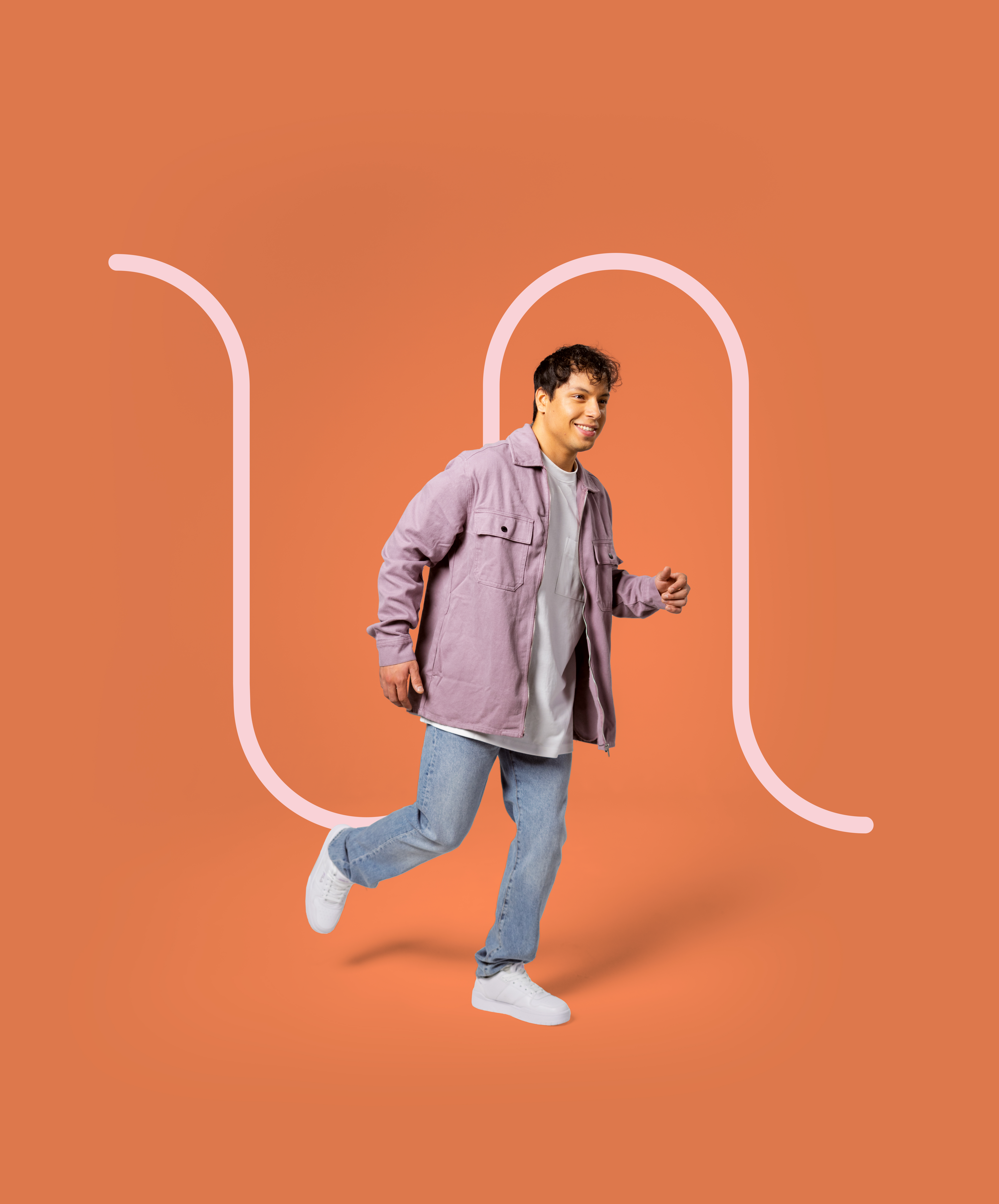 Roadmap 2025
Wendbaar georganiseerd onderwijs
6 maart 2025
[Speaker Notes: Pauline]
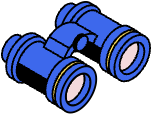 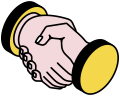 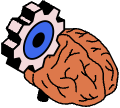 In deze roadmap vind je een overzicht van activiteiten waarin je als individu, als sleutelteam of als instelling kan participeren.
Participatieniveaus
We werken met drie participatieniveaus: meedoen, meedenken en meekijken.
Meedoen - Actieve inzet vanuit de instelling, een CvB-besluit en gecoördineerd door het sleutelteam.

Meedenken - Inzet van mensen bijvoorbeeld in pilots of werkgroepen, een sleutelteambesluit. 

Meekijken – Op persoonlijke titel, gericht op het volgen van ontwikkelingen. Informeren van sleutelteam wordt aanbevolen.
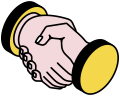 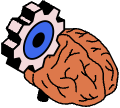 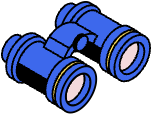 Highlights 2025*
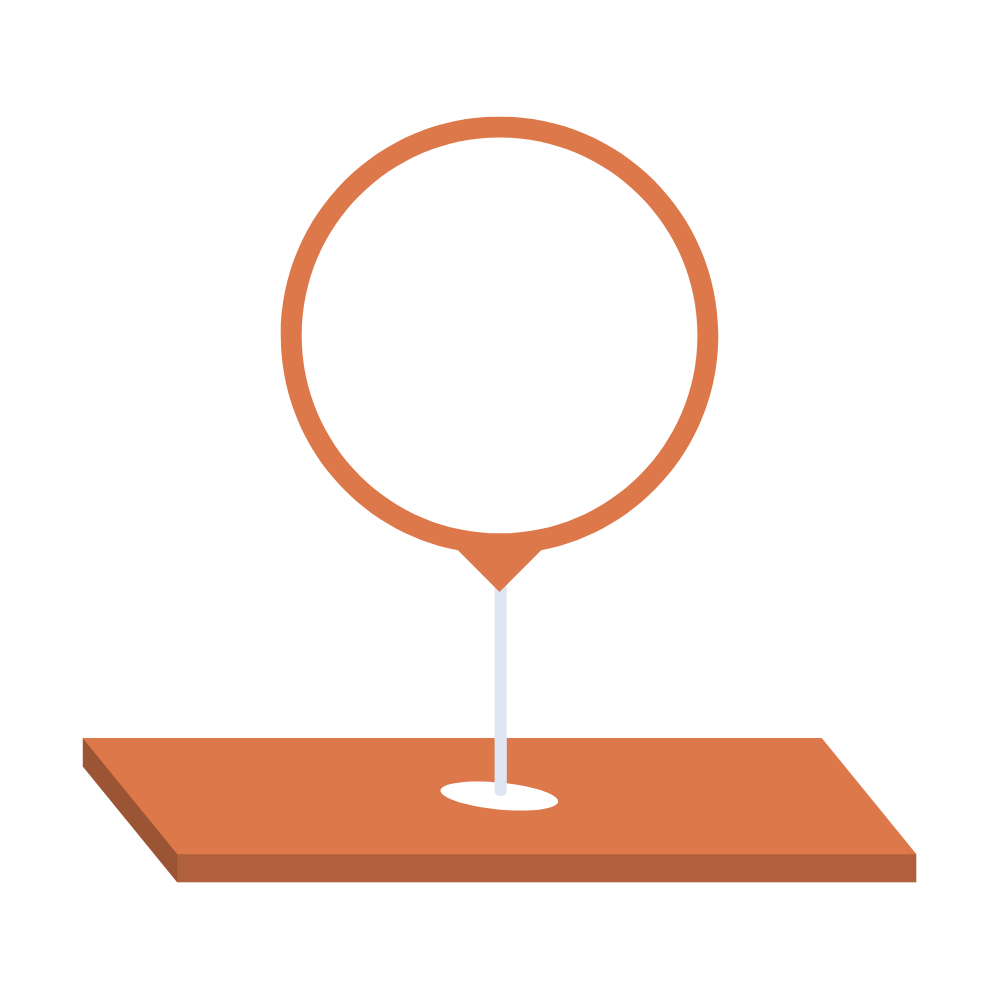 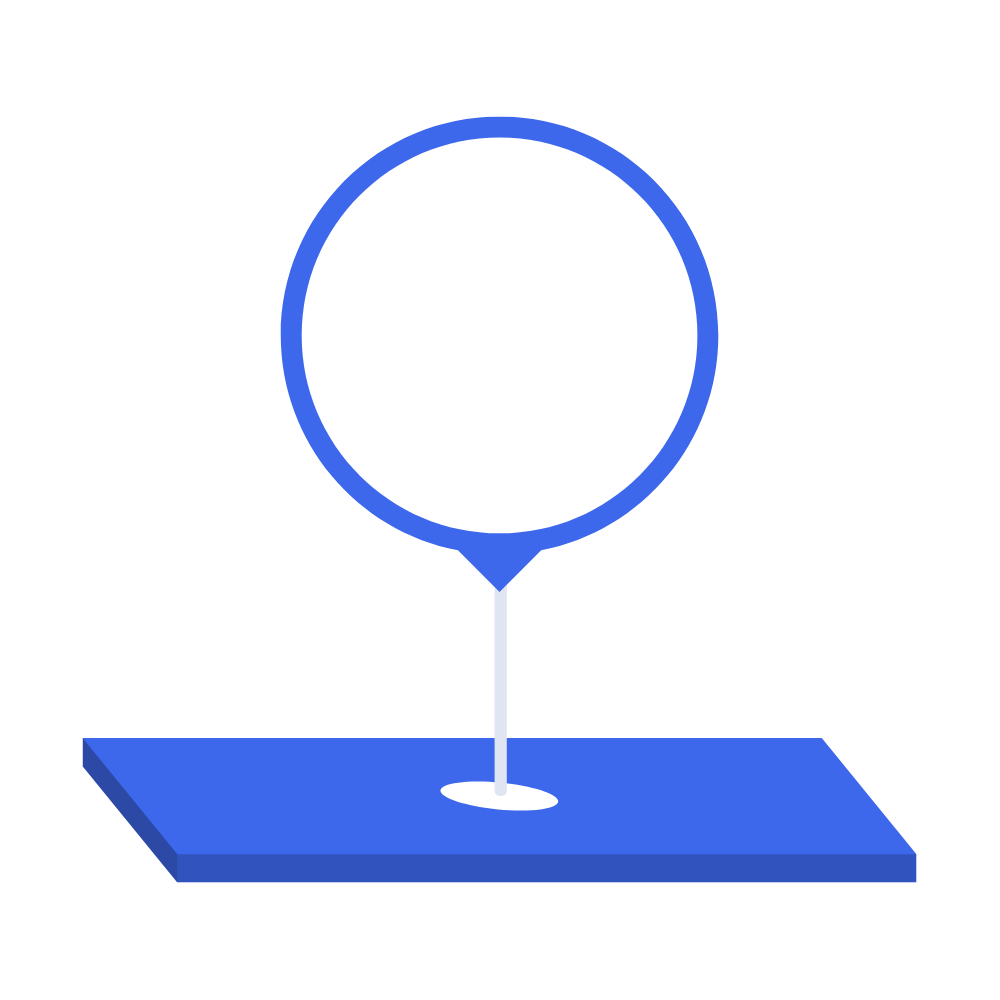 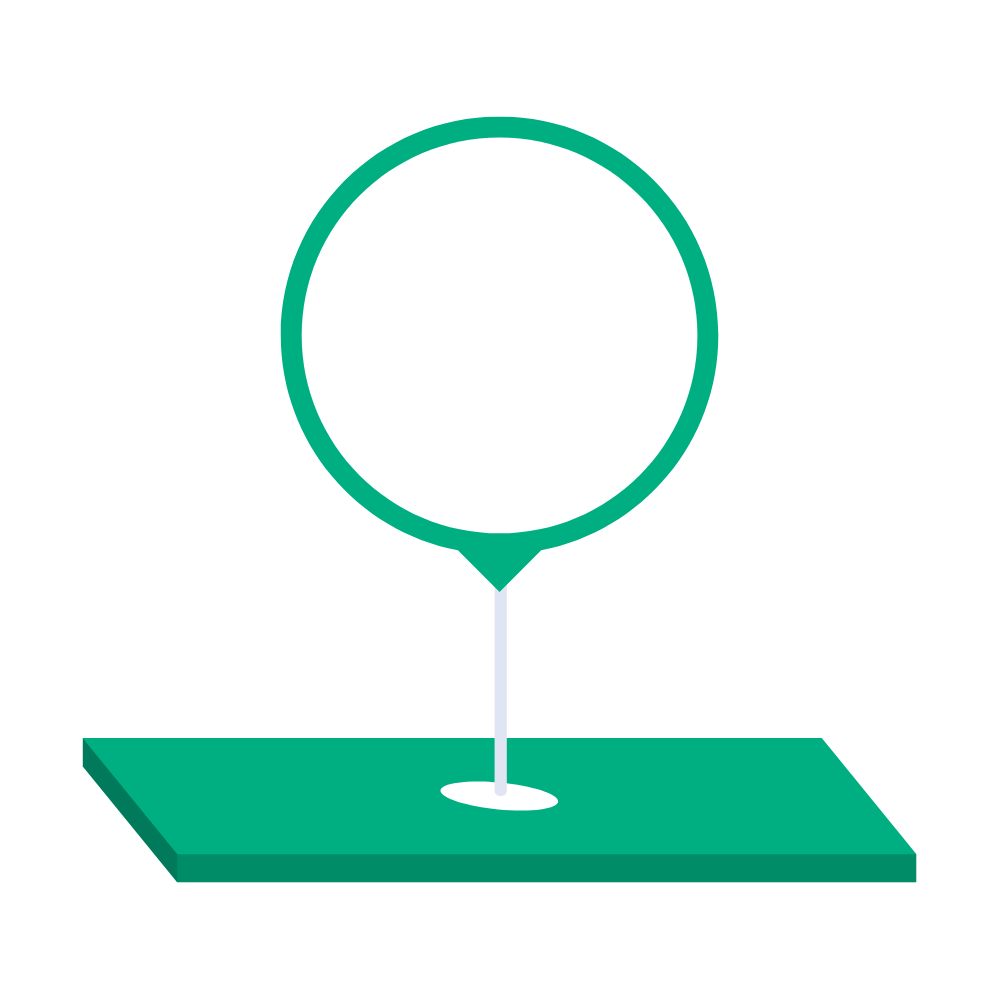 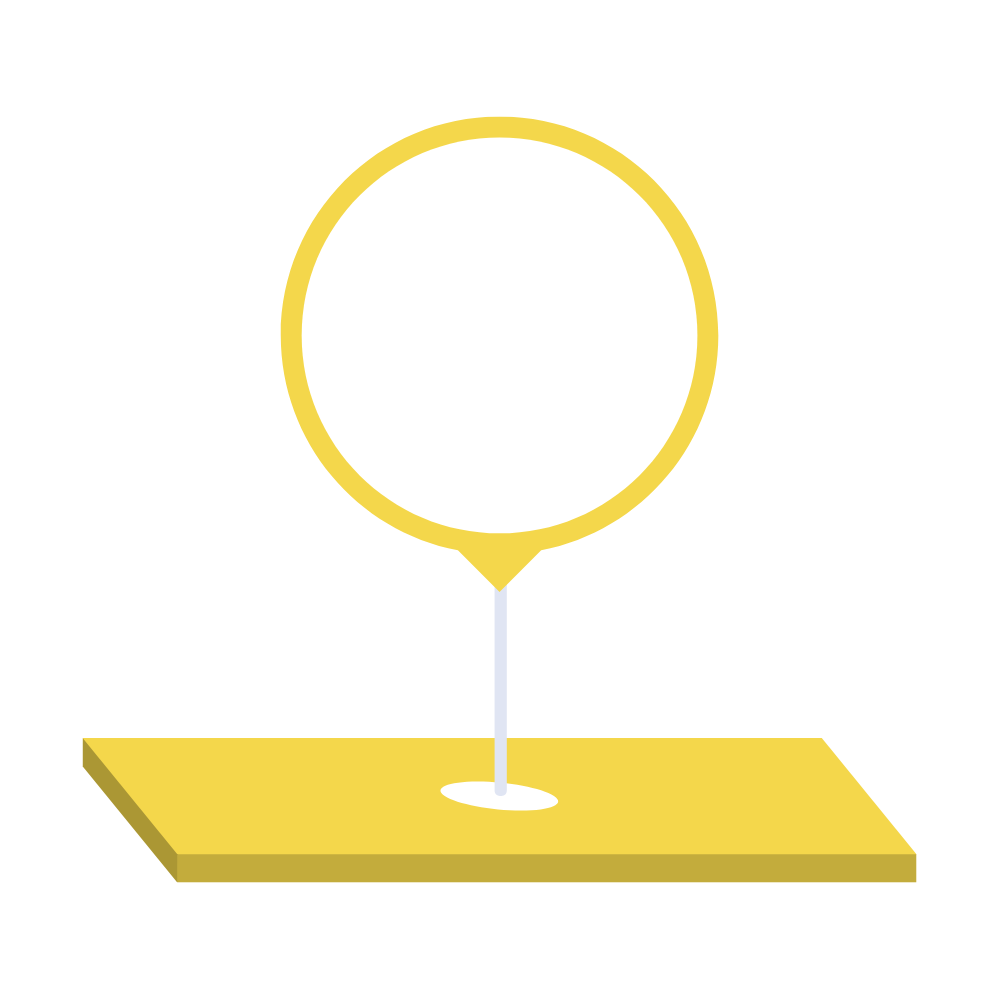 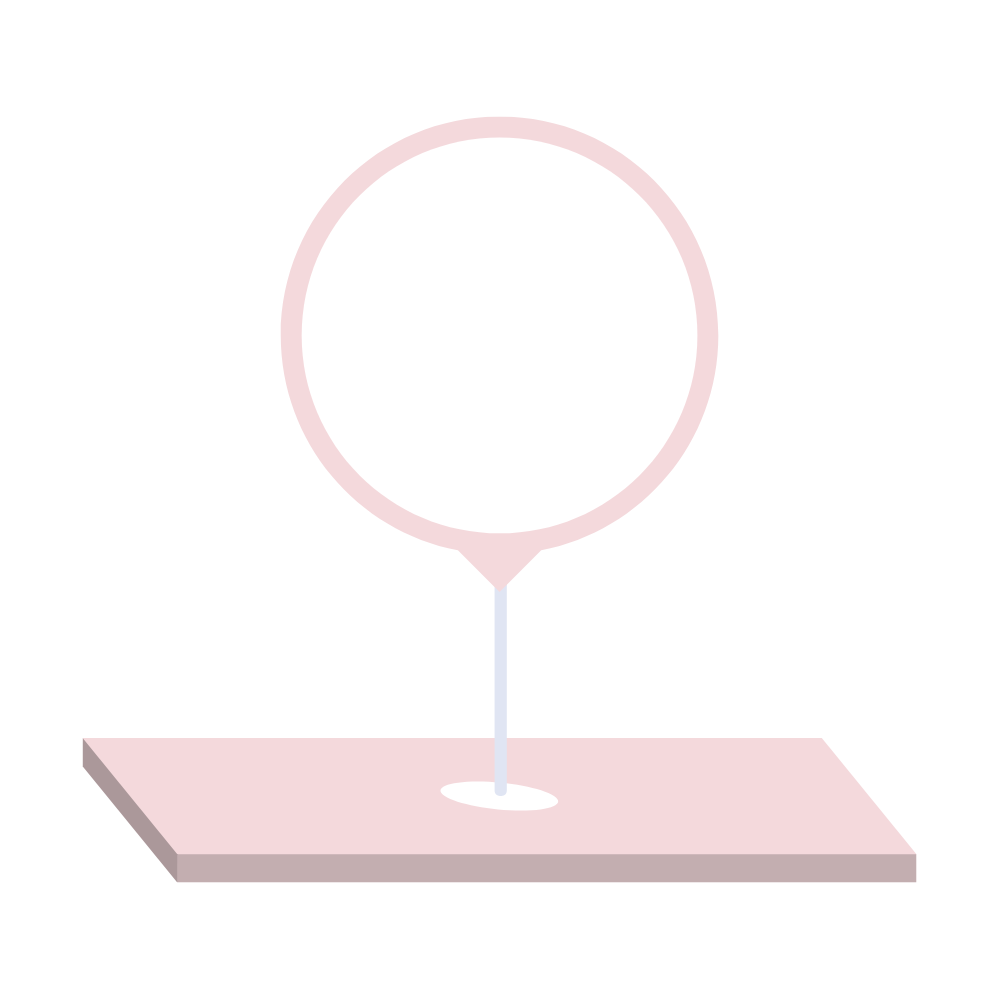 Proof of concept eduwallet afgerond
Start Gereedheid-scan
Opbrengsten 
pilot microcredentials mbo
Start eduwallet pilot
Meedenk-event
Maart
September
December
Mei
Januari
*Indicatief, nog aan verandering onderhevig
[Speaker Notes: Ashwin]
2025
Draagt bij aan Npuls doel:
Derde kwartaal
Tweede kwartaal
Vierde kwartaal
Eerste kwartaal
Presenteren en uitvoeren model en routekaart: Naar het faciliteren van eigen leerroutes
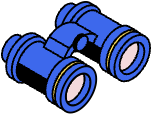 Implementatie eduID bij mbo, hbo en wo
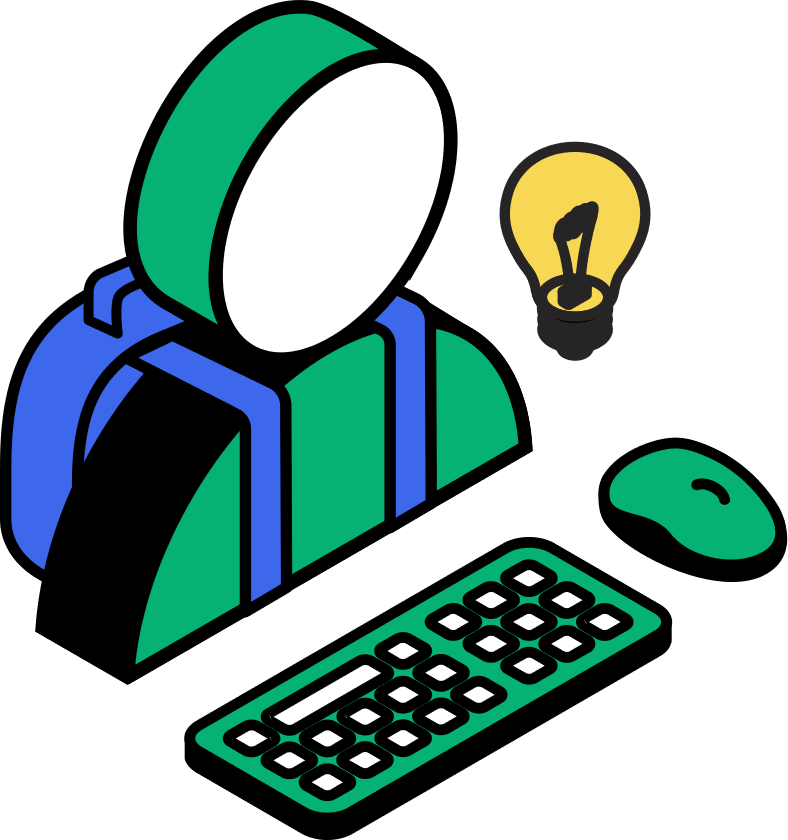 Eigen regie
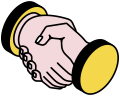 Gereedheidscan studentmobiliteit
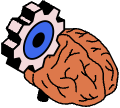 Verkenning gewenste gegevensuitwisseling studentmobiliteit
Thema
Eigen leerroute
Implementeren OKE mbo-scholen
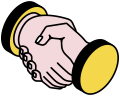 Pilot microcredentials mbo
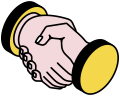 Eigen regie 
Aansluiting arbeidsmarkt
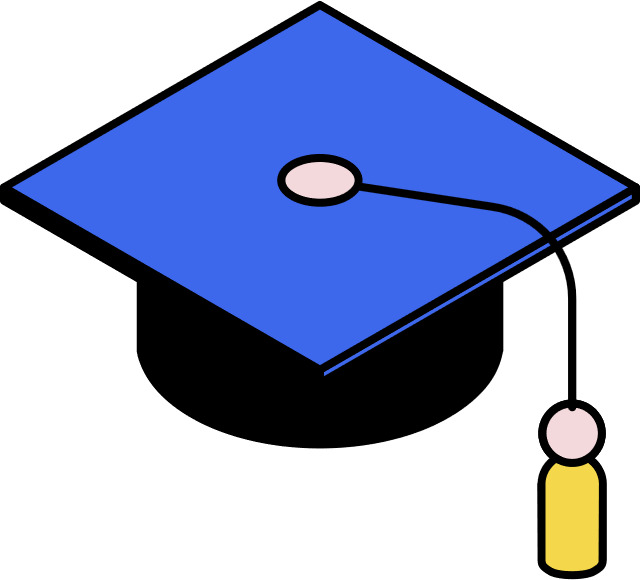 Project Doorbouwen aan microcredentials in het hbo en wo
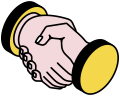 Uitgave microcredentials via dienst edubadges
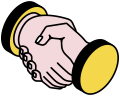 Thema 
Eenduidige certificering
Oplevering advies vervolg pilot en project
Legenda
indicatief
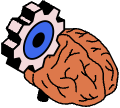 Meedenken
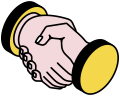 Meedoen
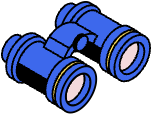 Meekijken
[Speaker Notes: Ashwin]
2025
Draagt bij aan Npuls doel:
Eerste kwartaal
Derde kwartaal
Tweede kwartaal
Vierde kwartaal
Eigen regie

Aansluiting  arbeidsmarkt
eduwallet pilot
eduwallet proof of concept: proeftuin
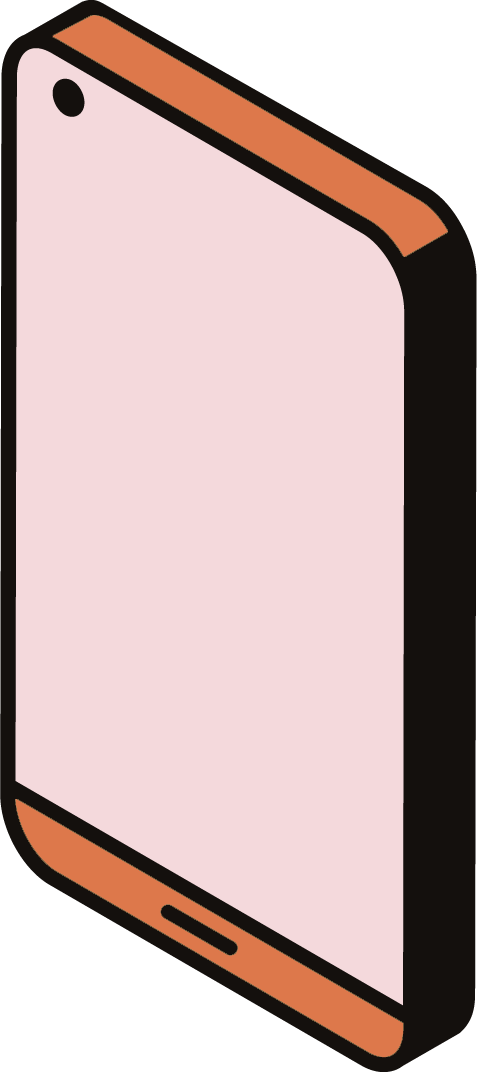 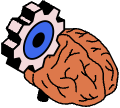 eduwallet toekomstverkenning: schetsen
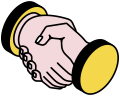 Visie en plan van aanpak verdere ontwikkeling eduwallet: van Proof of Concept naar Pilot
Thema 
Regie op persoonlijke
leeropbrengsten
Meedenkuurtjes online
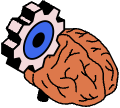 Lerende cultuur

Eigen regie

Aansluiting arbeidsmarkt
Mei/april: event voor meedenkers
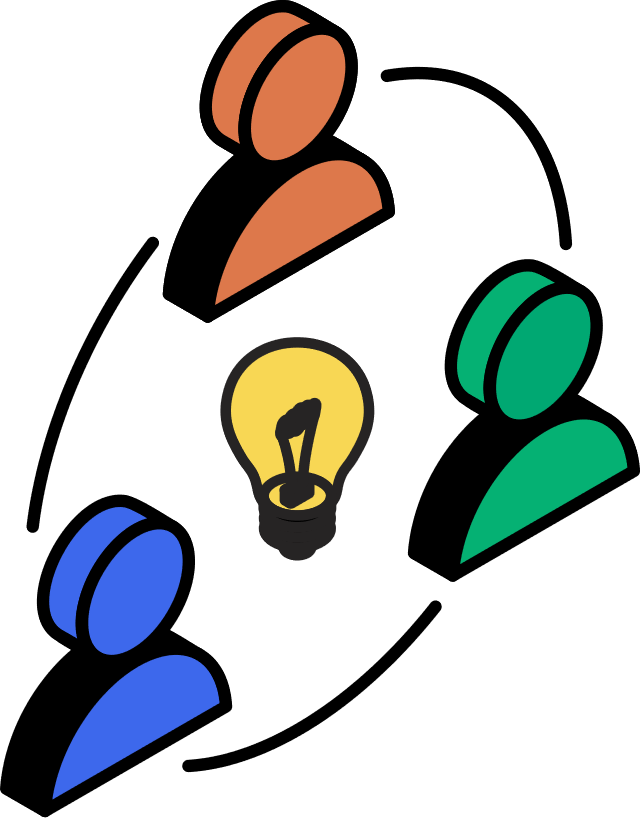 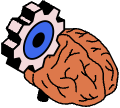 Kennisdelingsessies wendbaar onderwijs
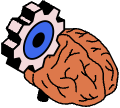 Verkenning netwerk wendbaar internationaal
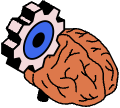 Thema 
Kennisdeling, samenwerken en  verbinden
Verkenning samenwerking Groeifonds- en regioprogramma's
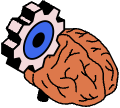 Verkenning toekomstvisie wendbaar wo
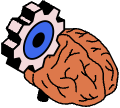 Legenda
indicatief
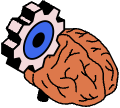 Meedenken
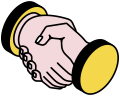 Meedoen
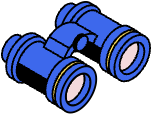 Meekijken
[Speaker Notes: Ashwin]
Meer informatie
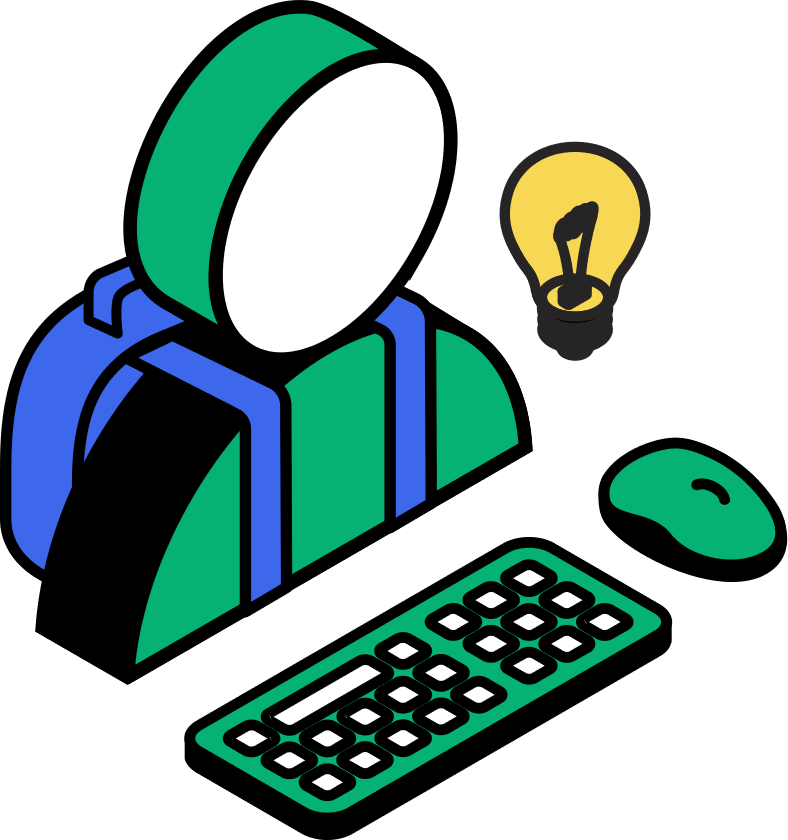 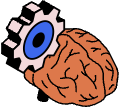 Gereedheidsscan studentmobiliteit
In de gereedheidsscan zitten thema’s op het gebied van visie, beleid, organisatie, processen en systemen. Daarbij kijken we naar de volgende drie onderwerpen: ‘Visie en beleid’, ‘Samenwerking’ en ‘Informatiemanagement’. Je bespreekt en vult de scan gezamenlijk in met collega’s vanuit verschillende expertises. Op basis van de antwoorden volgt een advies. Vanaf januari testen we de scan met een klein aantal mbo-scholen, hogescholen en universiteiten. Vanaf april kan de scan benut worden door iedereen.
Periode: april 2025
Participatieniveau: Meedenken
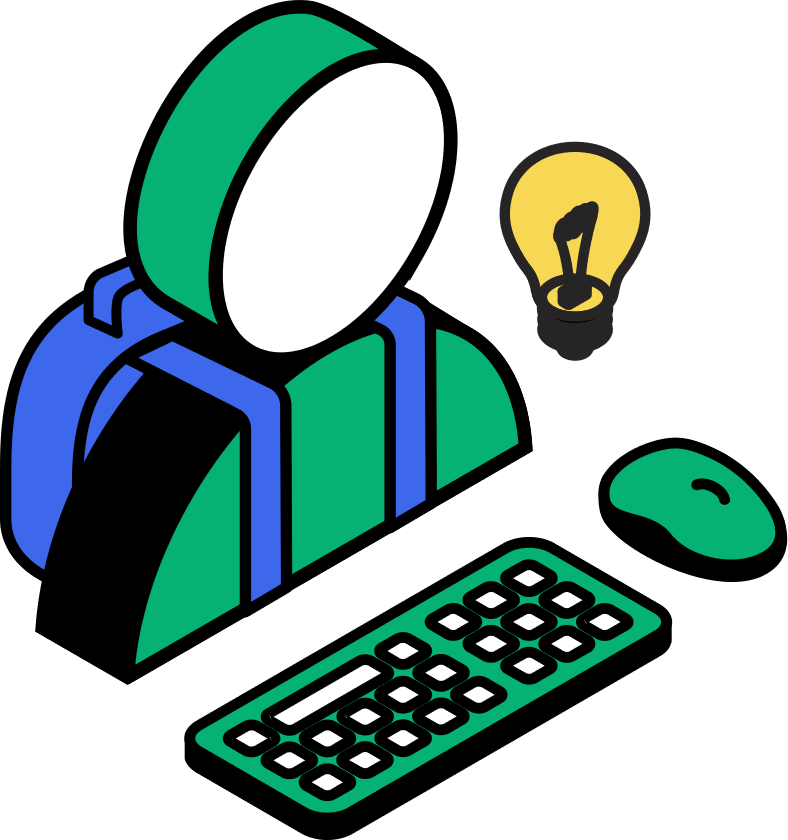 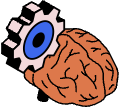 Meedenkuurtjes online
In de meedenkuurtjes verbinden we als groep de verschillende losse onderdelen van de hub met elkaar en met de onderwijsinstellingen tijdens maandelijkse meedenkuurtjes, om zo stappen te zetten richting de beweging naar wendbaar. Deze groep denkt overkoepelend over de verschillende themalijnen, projecten en pilots mee.  Lees hier meer. 


Periode: tot juli 2025 (mogelijk verlenging in fase 2 Npuls)
Participatieniveau: Meedenken
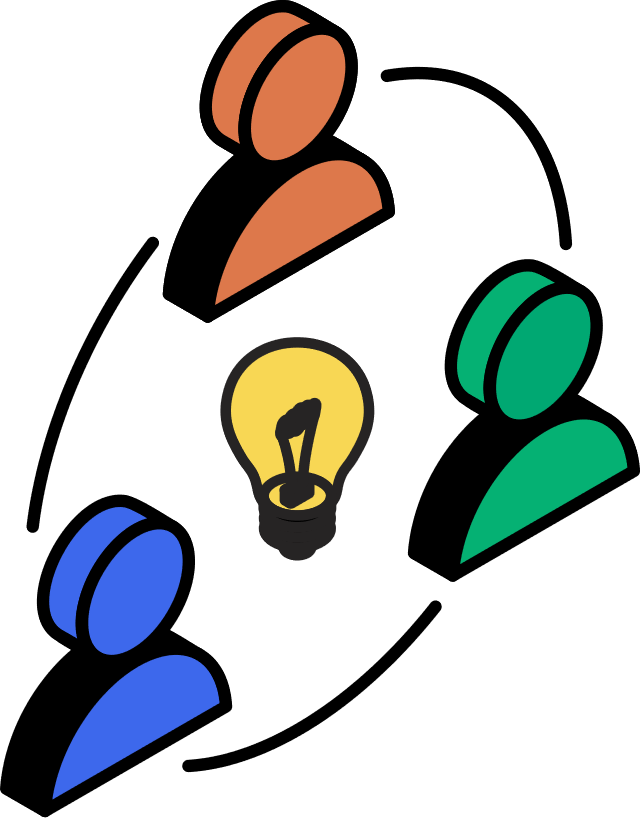